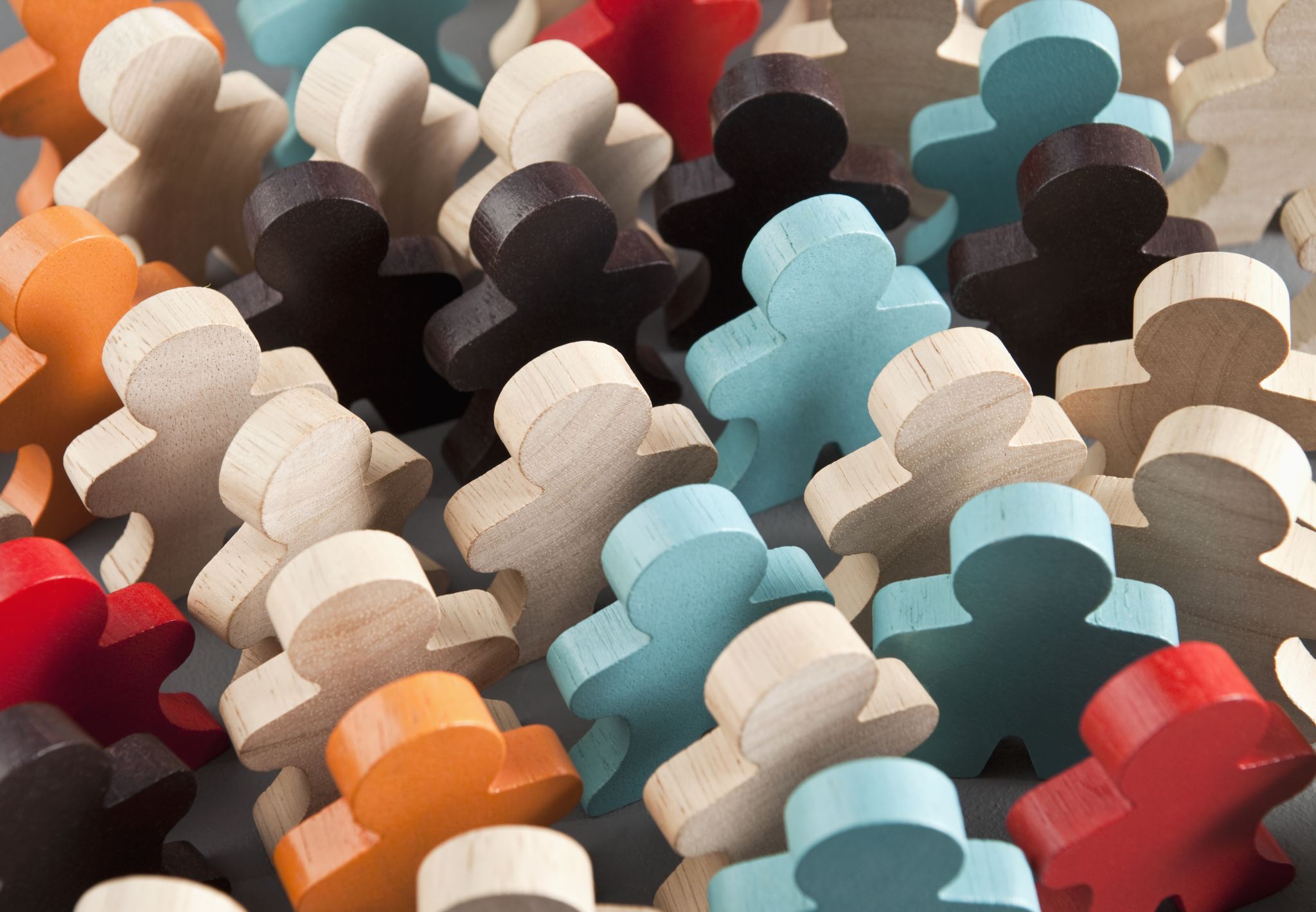 The Purpose of The Anointing
With Bishop Ronald K. Powell
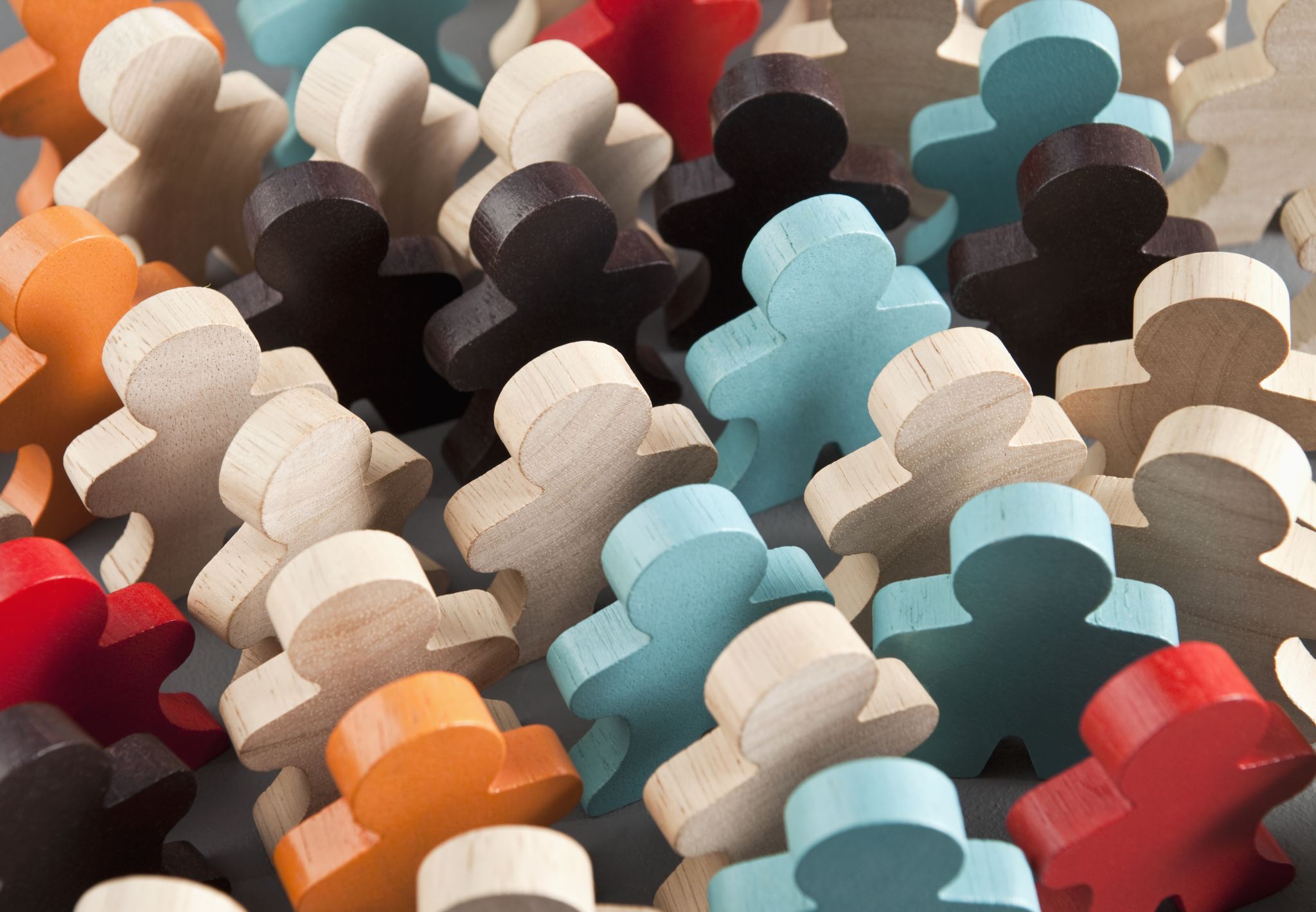 Luke 13:10-13
10 And He was teaching in one of the synagogues on the sabbath.
11 And, behold, there was a woman which had a spirit of infirmity eighteen years, and was bowed together, and could in no wise lift up herself.
12 And when Jesus saw her, he called her to him, and said unto her, Woman, thou art loosed from thine infirmity.
13 And he laid his hands on her: and immediately she was made straight, and glorified God.
Introduction
This is the power of God and it is available to you right now to transform your body, your soul and your life.
I want to help transform your life and your quality of life, and the power of the Holy Spirit is available for you wherever you are.
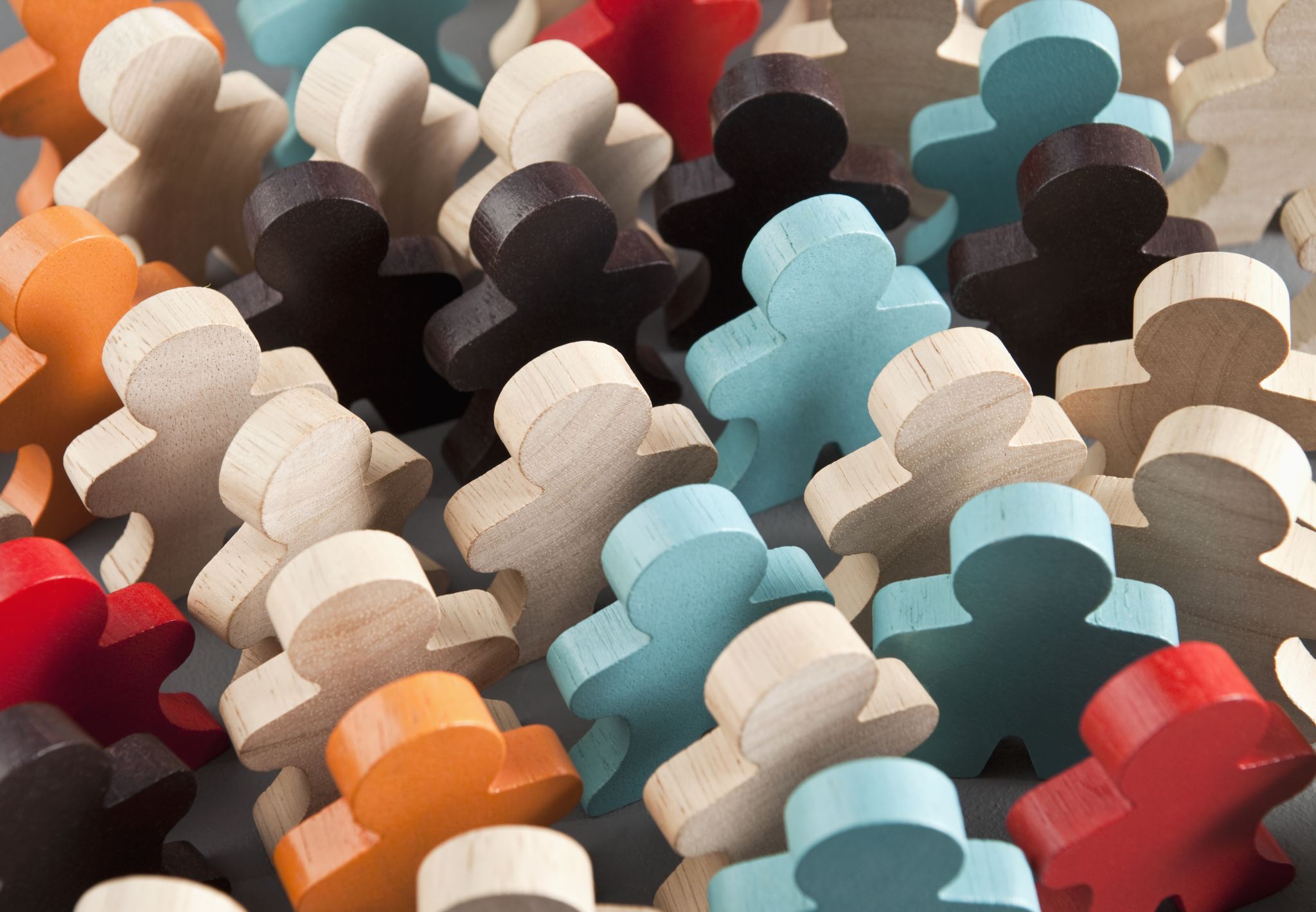 Jesus said, “John 10:9-11
9 I am the door: by me if any man enter in, he shall be saved, and shall go in and out, and find pasture.
10 The thief cometh not, but for to steal, and to kill, and to destroy: 
I am come that they might have life, and that they might have it more abundantly.
11 I am the good shepherd: the good shepherd giveth his life for the sheep.”
Is that what you want?
Are you ready to receive a free gift from God right now?
It's His power. 
He is the Life: I am just a vessel that Jesus uses.
There is an anointing (that's a Biblical word for spiritual power symbolized by oil dripping) from the Holy Spirit right now for you: all you need to do is receive it.
What does it mean to be anointed?
Anointed means to be sanctified, set apart for a task or a position by God.
We find this same word used anointed in the Old Testament used for prophets, priests and kings, judges. 
They were often temporarily anointed, empowered to do their task.
Jesus said, 1 John 2:27
But the anointing which ye have received of him abideth in you, and ye need not that any man teach you: but as the same anointing teacheth you of all things, and is truth, and is no lie, and even as it hath taught you, ye shall abide in him.
Church Exercise
Perhaps you could put your hands out in front of you with palms upwards as though you are about to receive a gift.
You could say, “Come and fill me Holy Spirit with your power. 
Fill me Jesus with your healing presence.”
Church Exercise
Take a deep breath in of the Holy Spirit. (Pneuma)
And then breathe out all the stress, anxiety and darkness associated with the illness or pain in your body and mind.
Breathe in the Holy Spirit again, inhale deeply and invite the 'Prince of Peace' to walk into your body, your mind and your emotions.
Breathe out everything that is contrary to your peace, your healing and your joy.
Isaiah 10:27
And it shall come to pass in that day, that his burden shall be taken away from off thy shoulder, and his yoke from off thy neck, and the yoke shall be destroyed because of the anointing.
The purpose for anointing
The purpose for anointing is focused on life, health, and restored relationships.
What does the Bible say about anointing?
If we use oil, it is only a symbol of what God is doing.  

Another meaning for the word anointed is "chosen one."

The Bible says that Jesus Christ was anointed by God with the Holy Spirit to spread the Good News and free those who have been held captive by sin.
Luke 4:18 King James Version
18 The Spirit of the Lord is upon me, because he hath anointed me to preach the gospel to the poor; he hath sent me to heal the brokenhearted, to preach deliverance to the captives, and recovering of sight to the blind, to set at liberty them that are bruised,
Acts 10:38 King James Version
38 How God anointed Jesus of Nazareth with the Holy Ghost and with power: who went about doing good, and healing all that were oppressed of the devil; for God was with him.
Deuteronomy 31:6 King James Version
6“Be strong and courageous. Do not be afraid or terrified because of them, for the LORD your God goes with you; he will never leave you or forsake you.”
Closing
Romans 8:11 KJV: 
“The Spirit of God, who raised Jesus from the dead, lives in you”
Closing
1 John 4:17 KJV:  “Herein is our love made perfect, that we may have boldness in the day of judgment: because as he is, so are we in this world.”
Closing
John 14:11-13 KJV: “Believe me that I am in the Father, and the Father in me: or else believe me for the very works' sake. 12 Verily, verily, I say unto you, He that believeth on me, the works that I do shall he do also; and greater works than these shall he do; because I go unto my Father. 13 And whatsoever ye shall ask in my name, that will I do, that the Father may be glorified in the Son.”
Let’s Pray
Father, When we are not strong, You are. When we are weak, You carry us through. Our courage is rooted in Your strength, which takes the anxieties we lift up to You and returns our pleas with a peace that transcends all understanding. Father, it’s hard to live at peace in this world.This side of heaven, strength and courage seem to be in short supply for the righteous people of God. Fill us, LORD, with Your presence, Your purpose, and a yearning for Your will to come to pass in our lives. Thank You for loving us, leading us, and calling us home. Each day, we are one step closer. Thank you for reminding us that you never leave us …no never. Fill our days with the purposeful pursuit of Your love flowing through our lives. In Jesus’ Name,